Simulacija Ionskega Energijskega Analizatorja
Gabrijela Ikovic
XPDP1
Simulacije 1D plazemskih sistemov:

Particle-in-Cell (PIC) metoda za simulacijo elektronov in ionov

Leap-forg metoda za reševanje gibalnih enačb

Monte Carlo Collisional (MCC) model za simulacijo trkov nabitih delcev z nevtralnimi
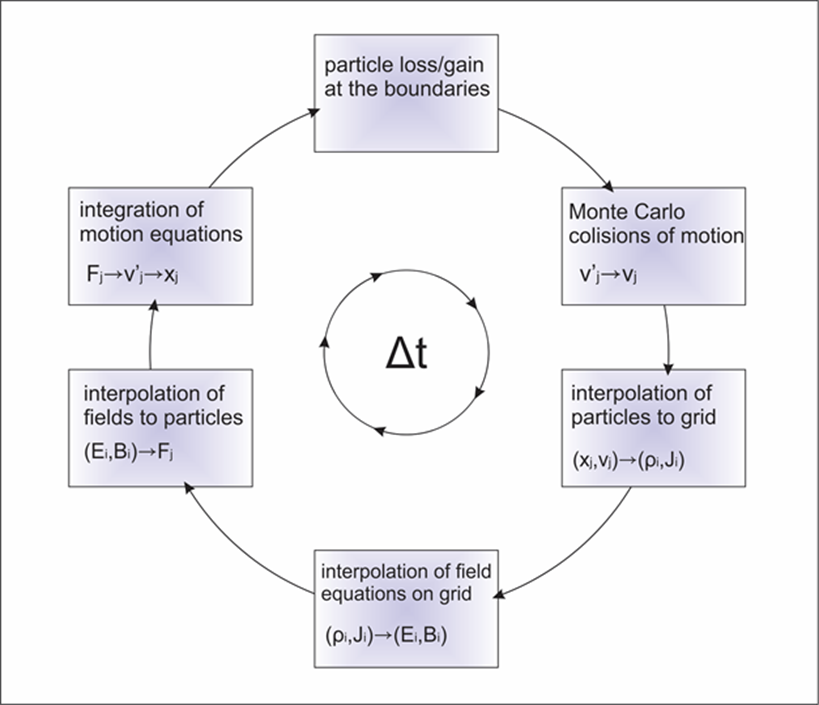 Gabrijela Ikovic
Simulacija Ionskega Energijskega Analizatorja
Gabrijela Ikovic
Simulacija Ionskega Energijskega Analizatorja
Grafični vmesnik
Fazni prostor elektronov
Fazni prostor ionov
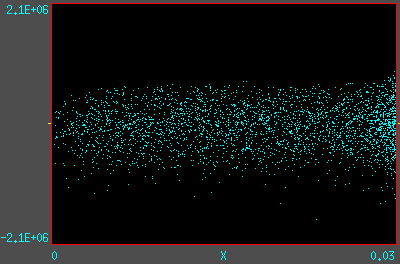 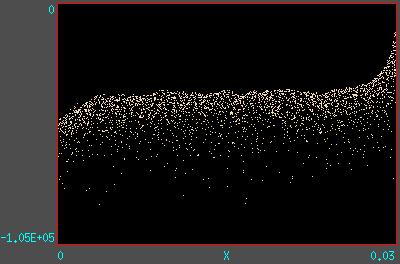 Število delcev
Potencial
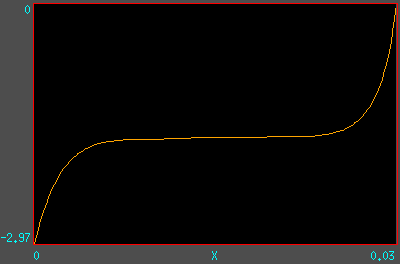 Gabrijela Ikovic
Simulacija Ionskega Energijskega Analizatorja
Gabrijela Ikovic
Simulacija Ionskega Energijskega Analizatorja
XPDP1_rfa
simulacija Ionskega Energijskega Analizatorja
dodani dve prevodni mrežici
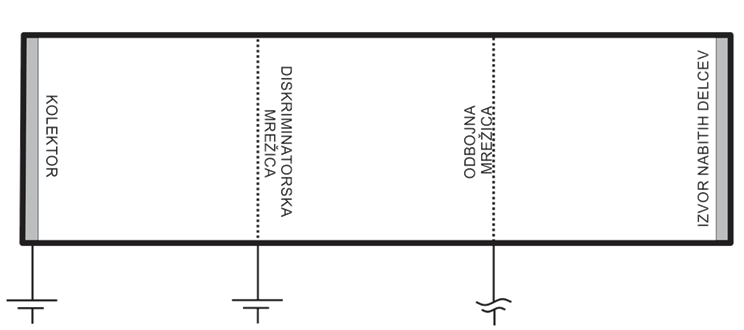 Gabrijela Ikovic
Simulacija Ionskega Energijskega Analizatorja
Gabrijela Ikovic
Simulacija Ionskega Energijskega Analizatorja
XPDP1_rfa
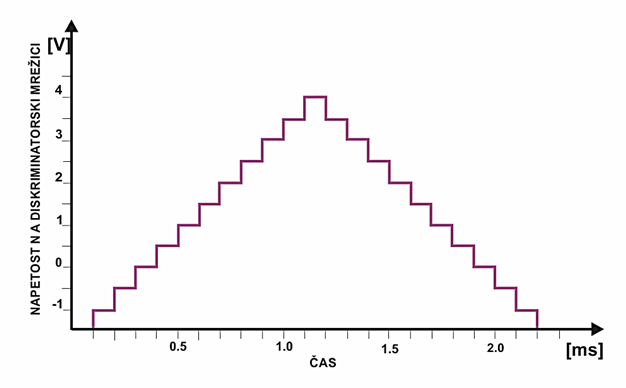 Gabrijela Ikovic
Simulacija Ionskega Energijskega Analizatorja
Gabrijela Ikovic
Simulacija Ionskega Energijskega Analizatorja
Vpliv razdalje med mrežicama
mejna medmrežna razdalja
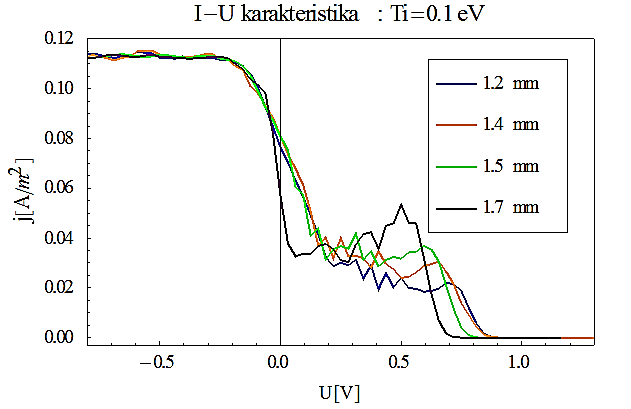 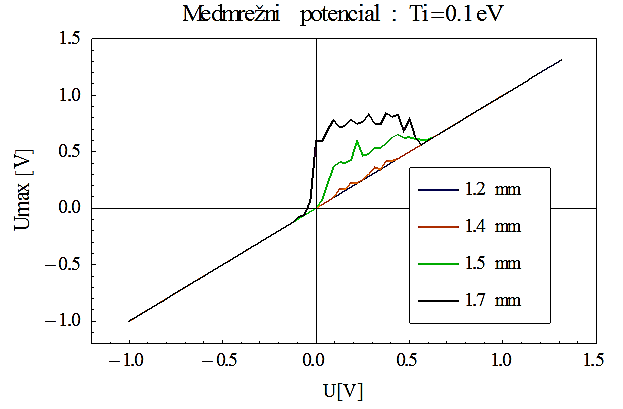 Gabrijela Ikovic
Simulacija Ionskega Energijskega Analizatorja
Gabrijela Ikovic
Simulacija Ionskega Energijskega Analizatorja
Temperatura ionov
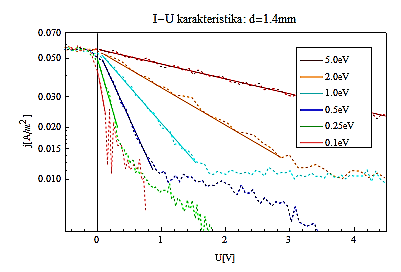 Gabrijela Ikovic
Simulacija Ionskega Energijskega Analizatorja
Gabrijela Ikovic
Simulacija Ionskega Energijskega Analizatorja
Sekundarna emisija
sekundarni elektroni ustvarijo negativno polje in onemogočijo meritev
Fazni prostor elektronov
Fazni prostor ionov
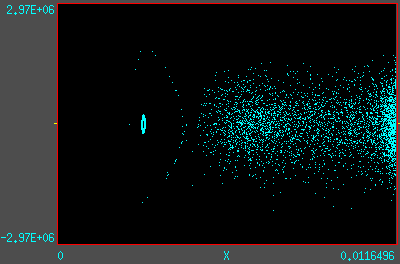 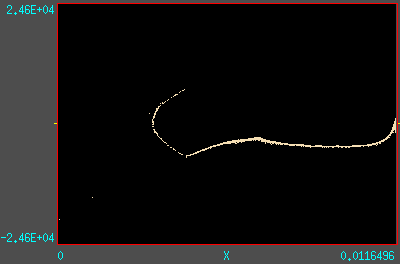 Gabrijela Ikovic
Simulacija Ionskega Energijskega Analizatorja
Gabrijela Ikovic
Simulacija Ionskega Energijskega Analizatorja
Nadaljevanje
Gabrijela Ikovic
Simulacija Ionskega Energijskega Analizatorja
Gabrijela Ikovic
Simulacija Ionskega Energijskega Analizatorja